Quadratische Funktionen
Anwendung
3 beliebige Punkte
3x3 LGS aufstellen

a, b, c von f(x) = ax2 + bx + cberechnen
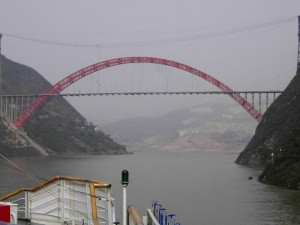 Anwendung
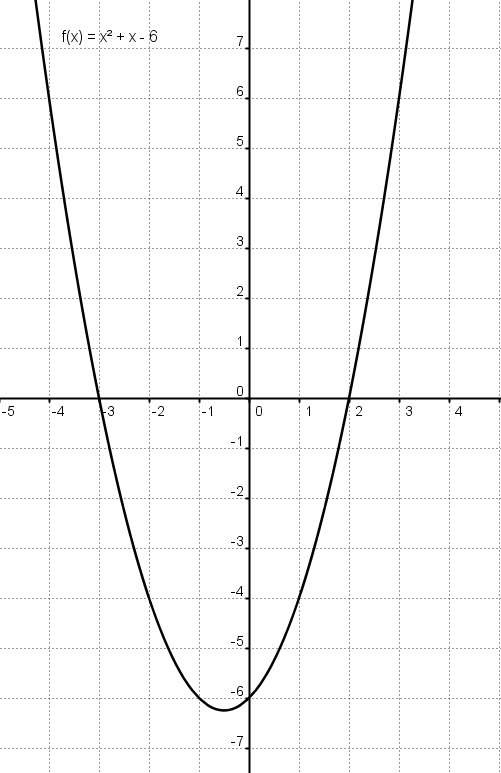 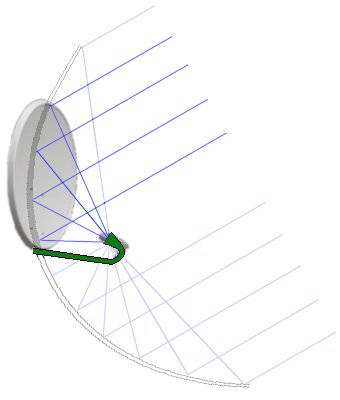 p-q-Formel
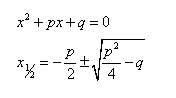 Anwendung
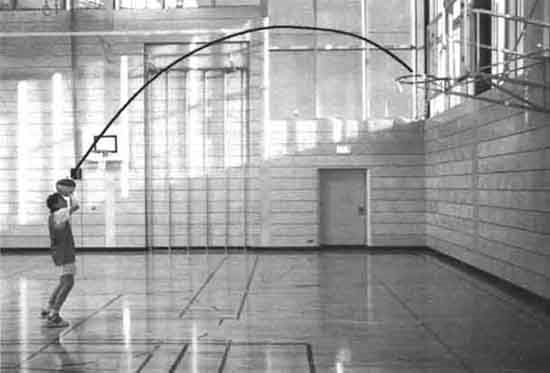 f(x) = 1x2 + 1x - 6
f(x) = 0
Achsenschnittpunkt
Sy (0 | c)
Nullstellen 
xN1 und xN2
Scheitelpunkt S (xS | yS)
Allgemeine Form:
f(x) = 1x2 + 1x - 6

f(x) = ax2 + bx + c
Scheitelpunktform:
f(x) = 1*(x + 0,5)2 - 6,25

f(x) = a * (x - xS)2 + yS
Faktorform:
f(x) = 1 * (x - 2) * (x + 3)

f(x) = a * (x - xN1) * (x - xN2)
Quadratische Ergänzung
Binomische Formel
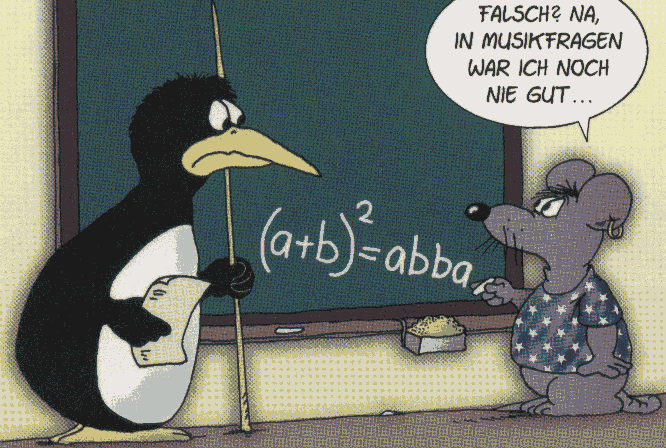 Orthogonale Geraden